The Bryant Bannister Tree-Ring Building
Scope:

$8M Construction Cost

30-35,000 GSF
Goals:

Consolidate the LTTR facilities
Provide Long-Term solution to Archives
Vacate the West Stadium/Sunnyside 
Provide for exhibit/public outreach
Program:

Faculty Offices
Departmental Office
Multipurpose Room
Exhibit/Display/Lobby
Dendro/Research Labs
Shared/Wet Labs
Processing/Prep/Lab Support
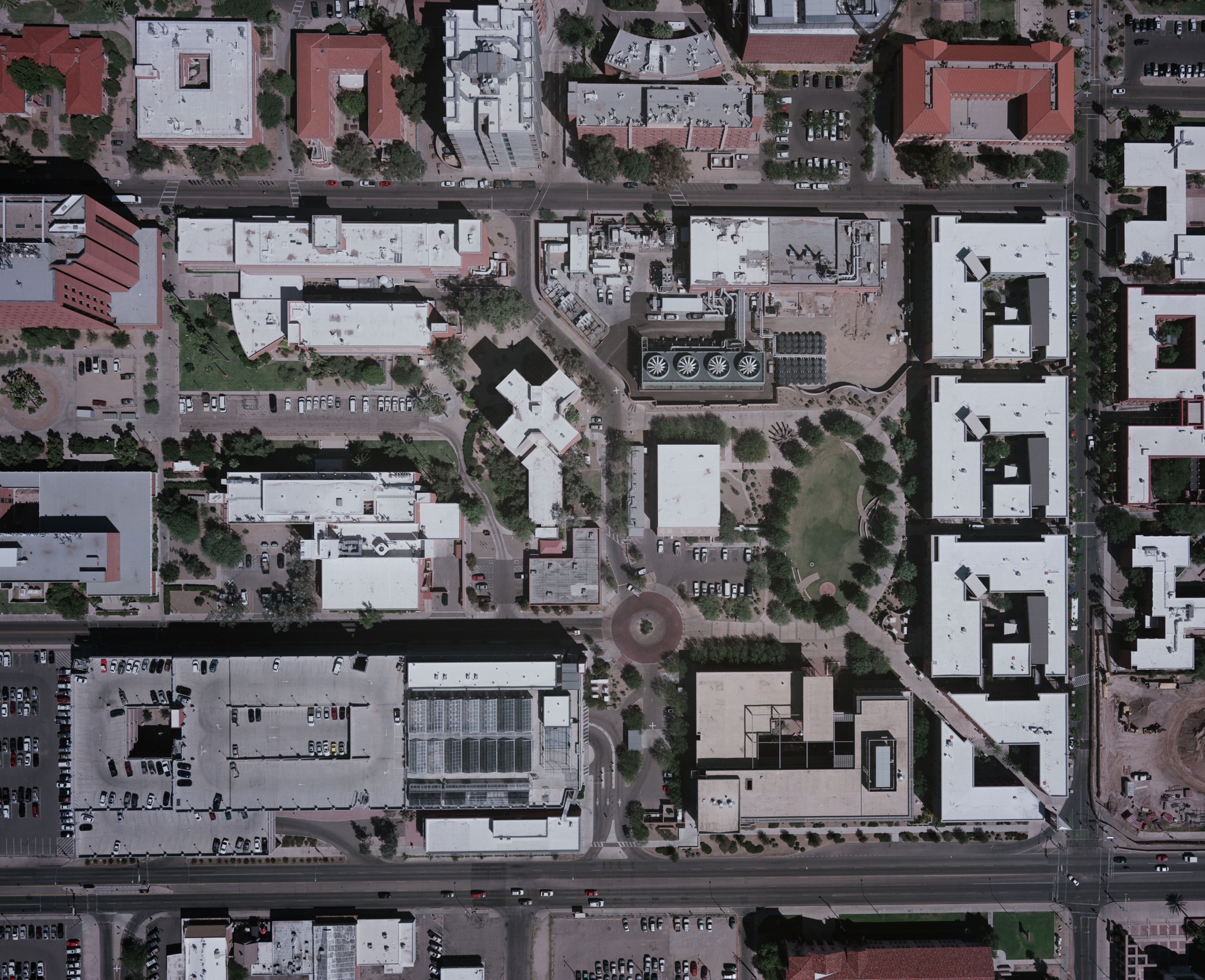 site
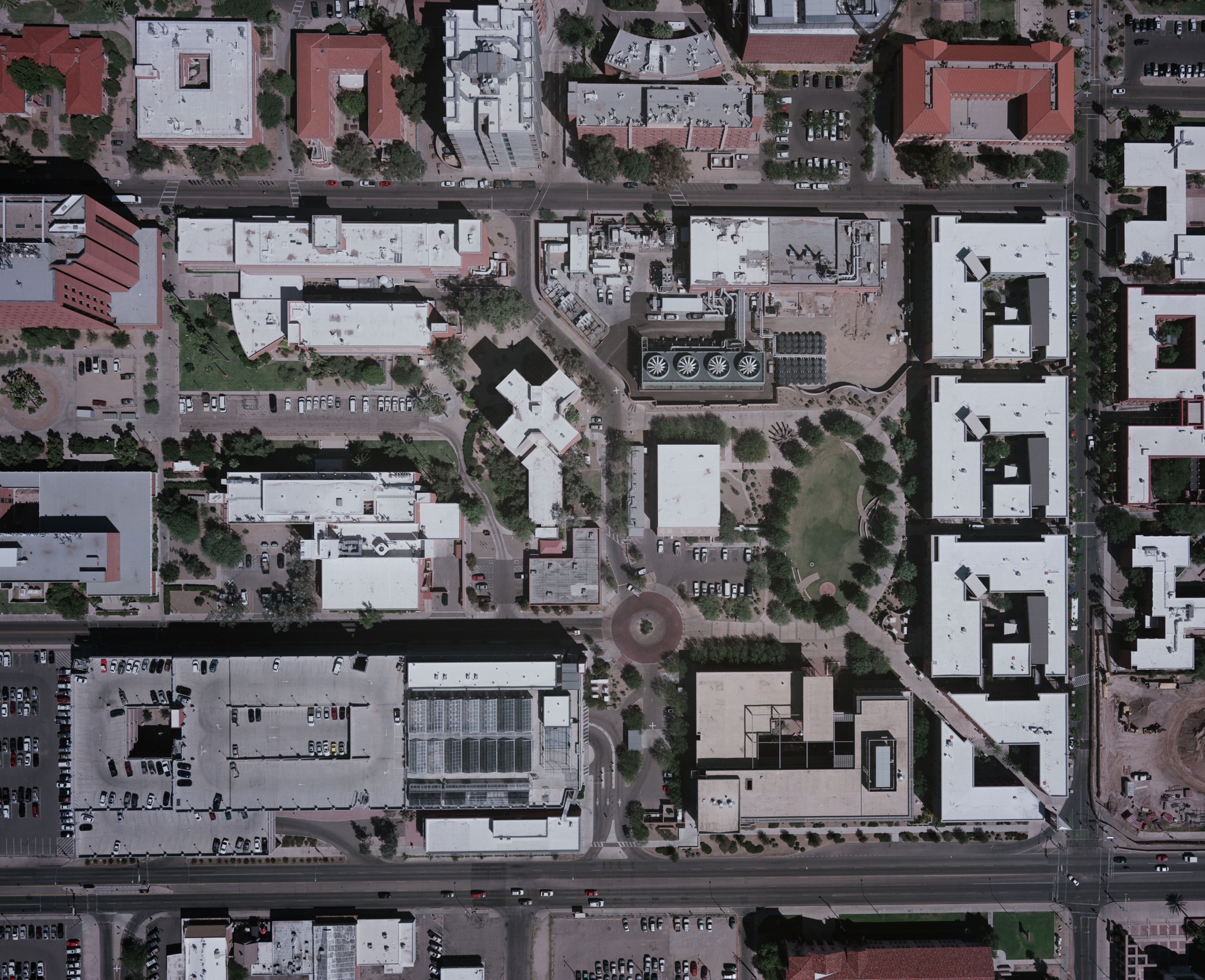 site
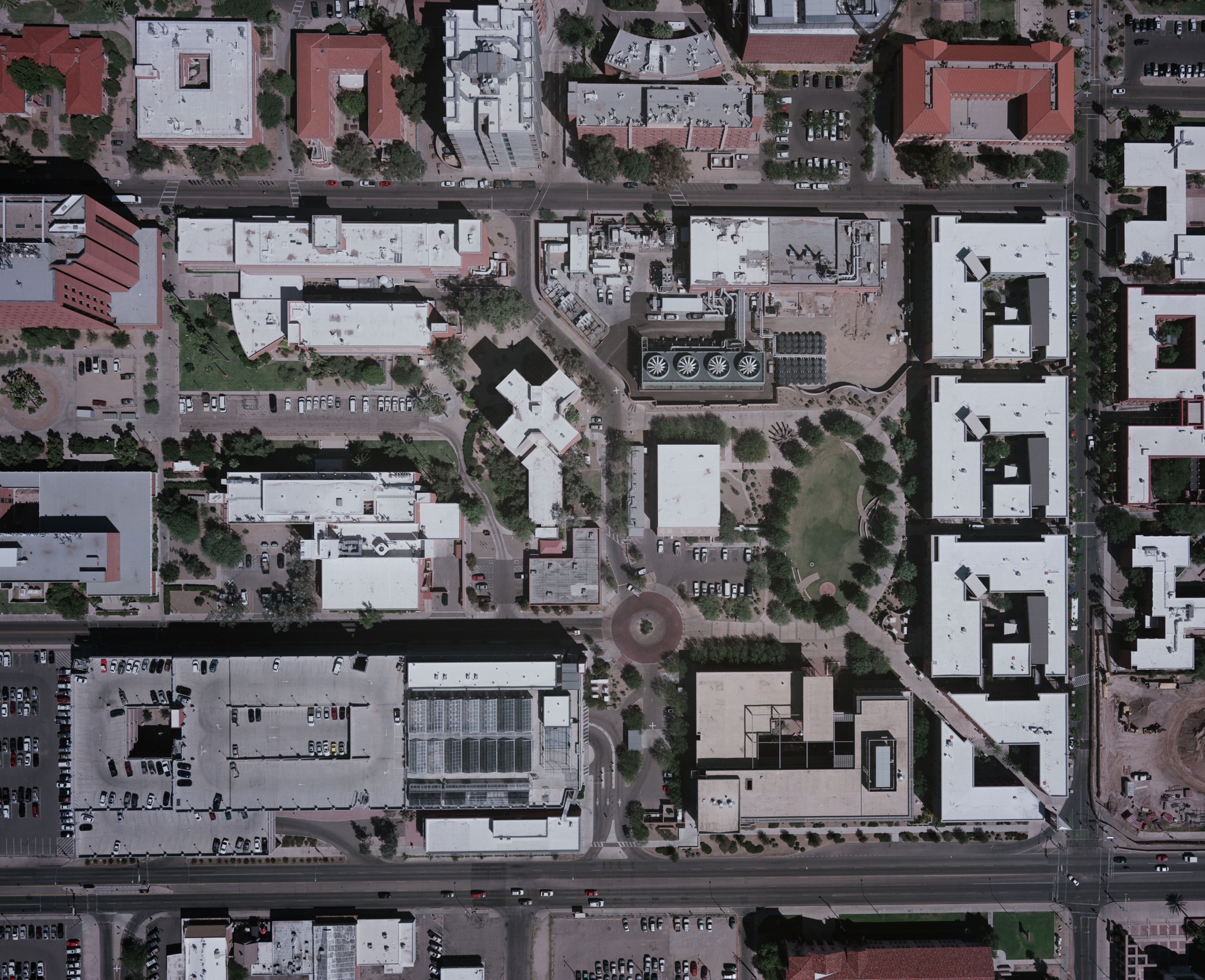 vehicular access
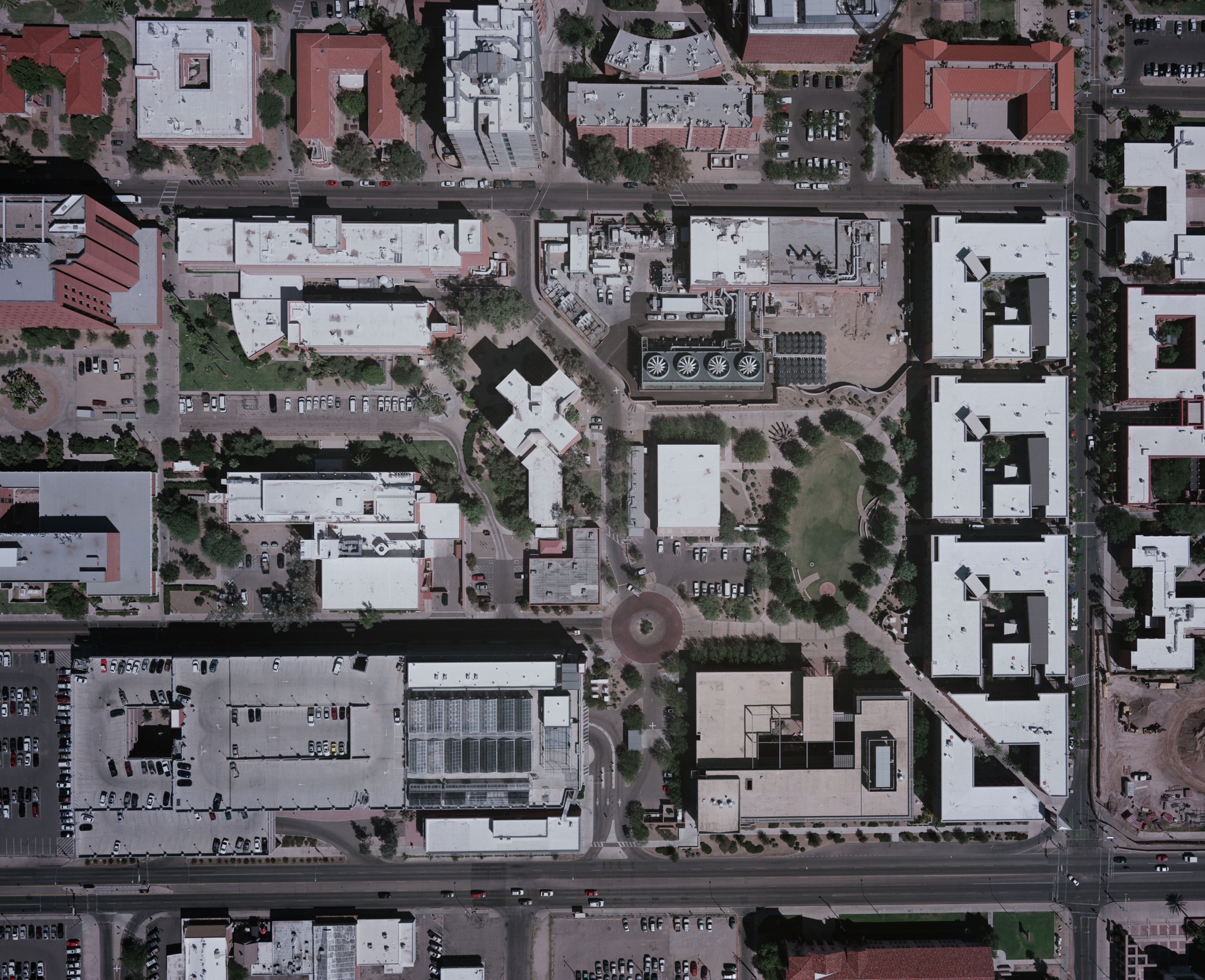 pedestrian access
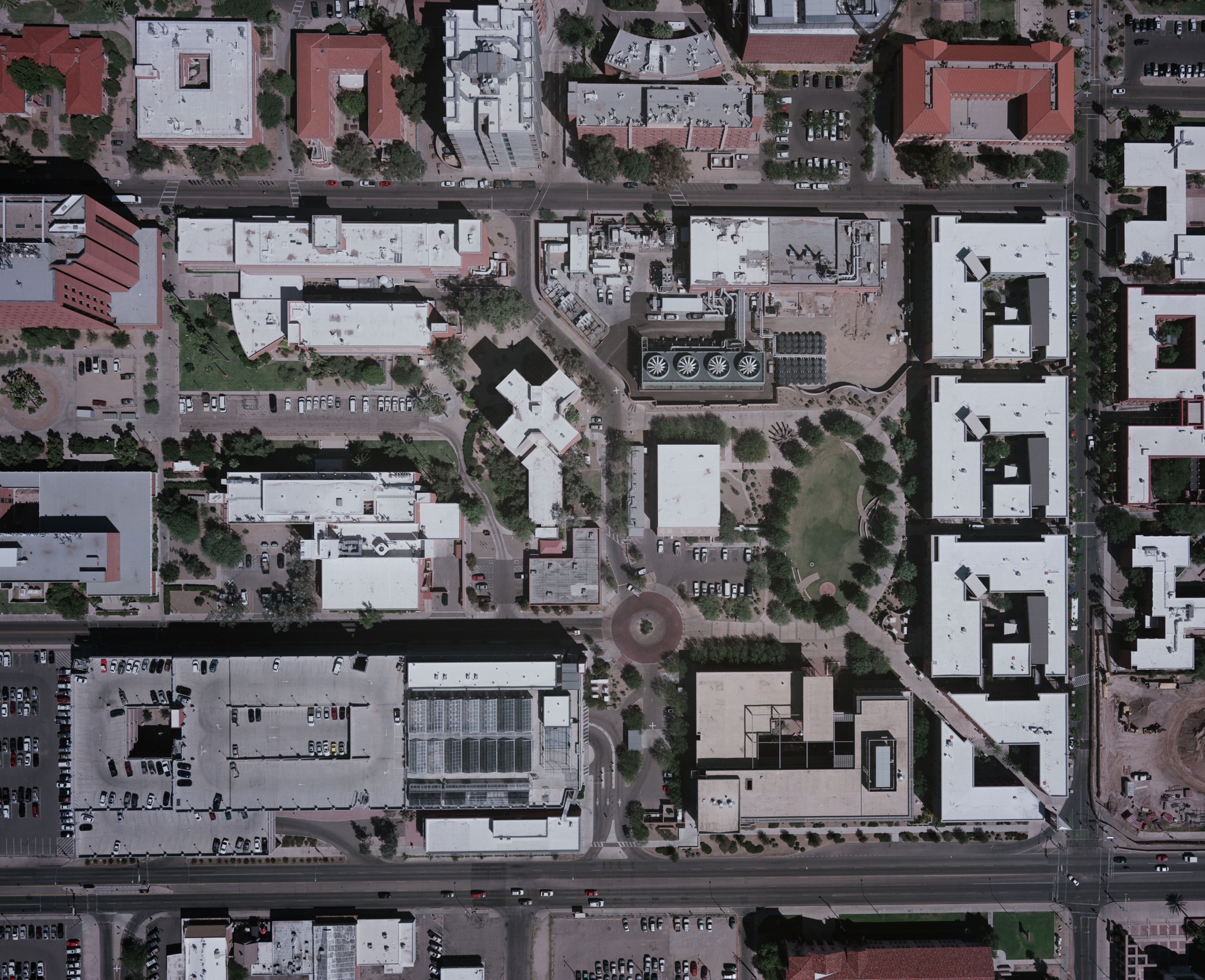 key open space
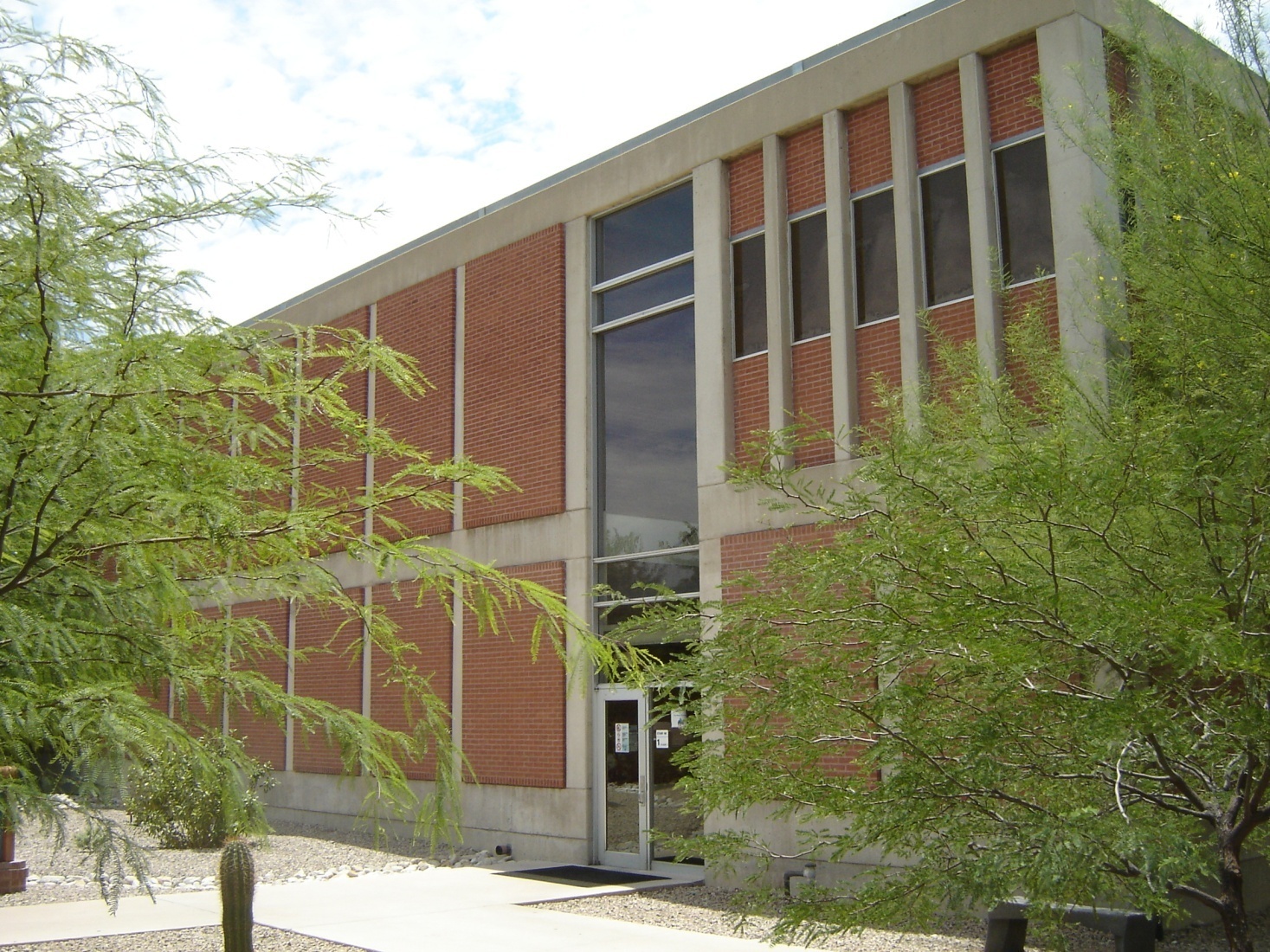 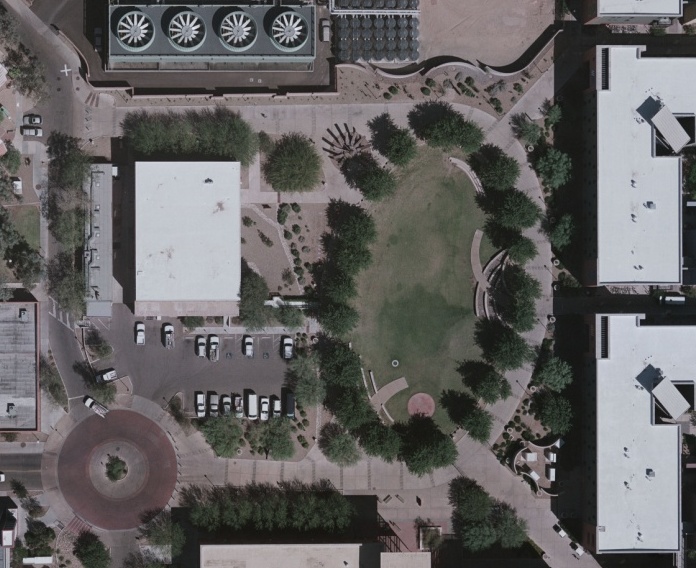 site limits
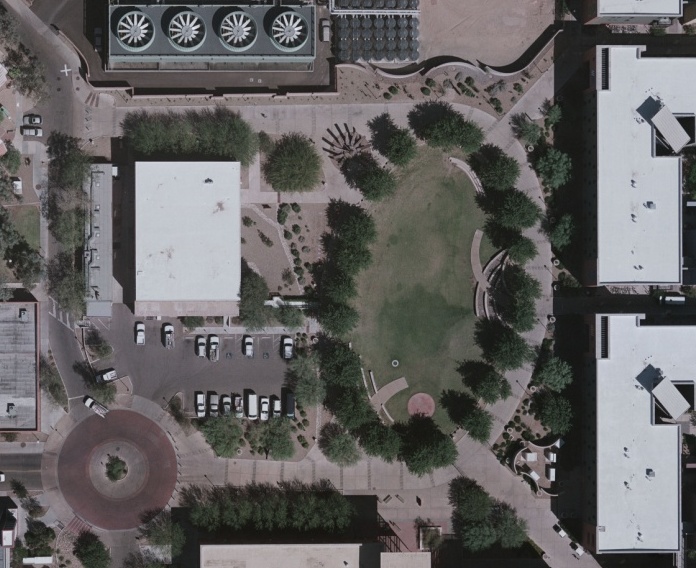 site utilities
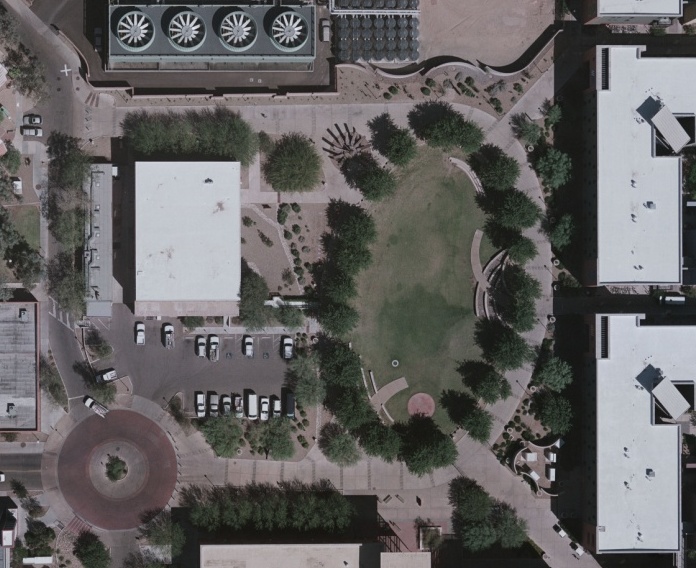 landscape
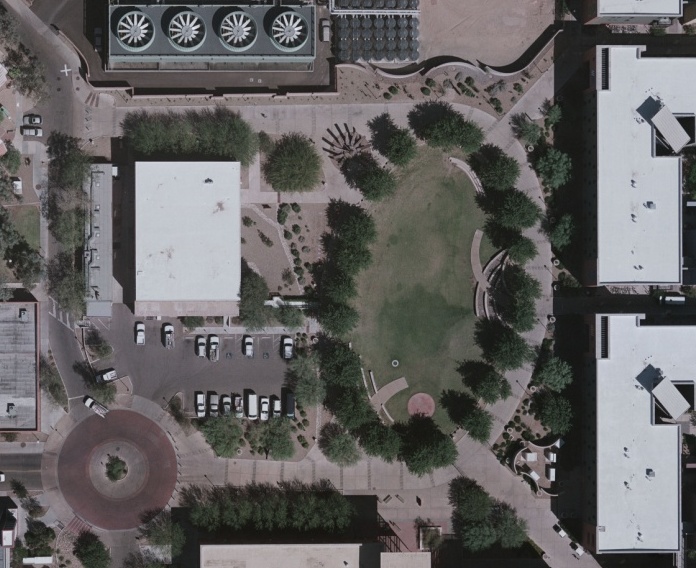 residual site limits
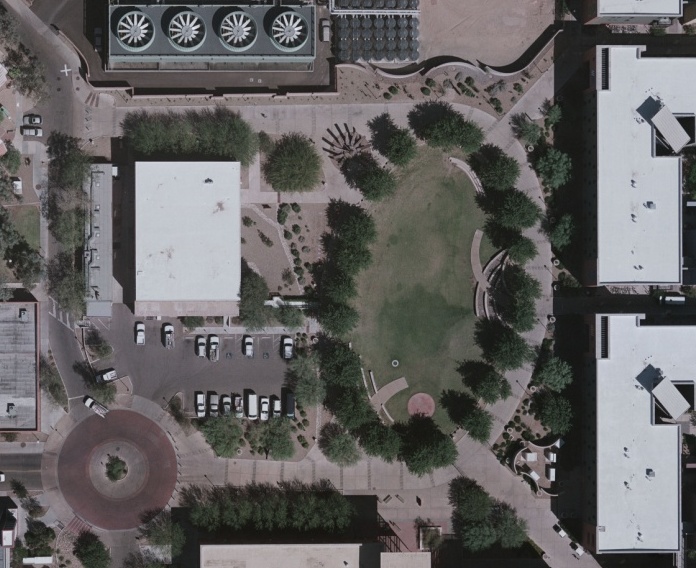 site options
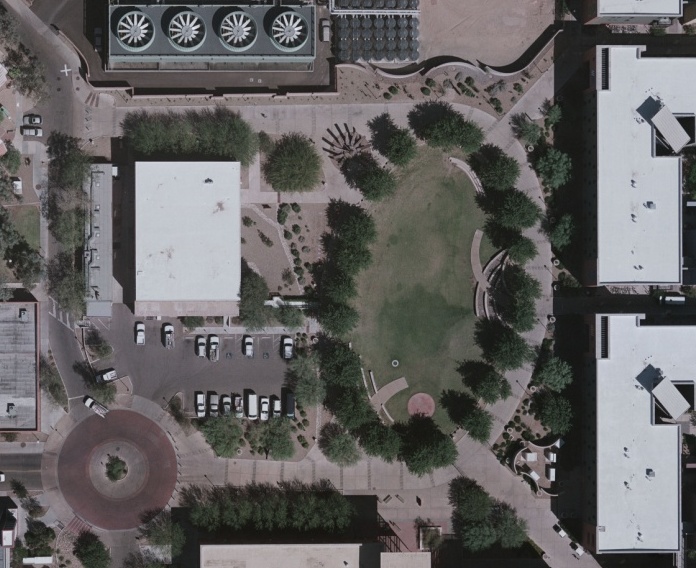 parking
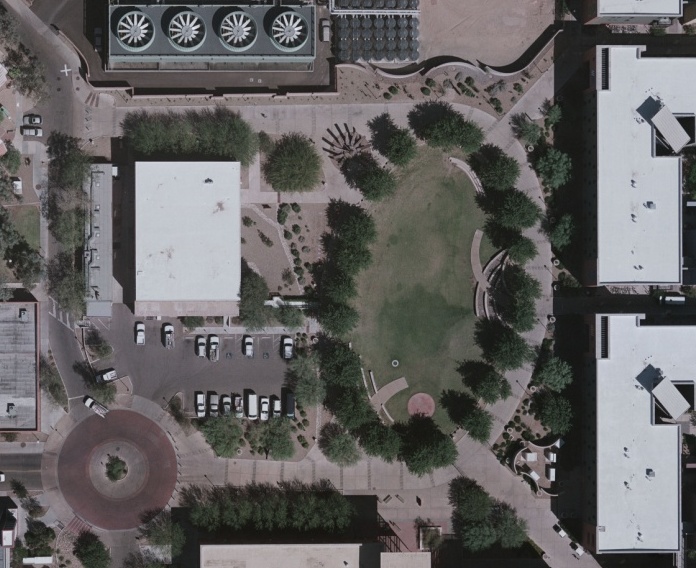 parking
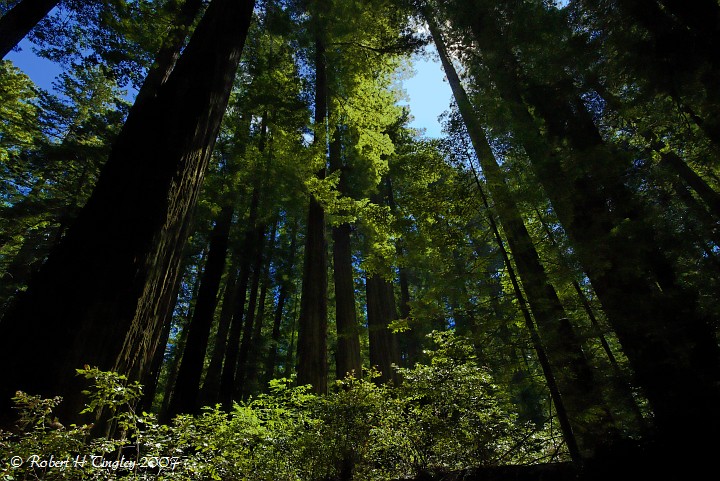 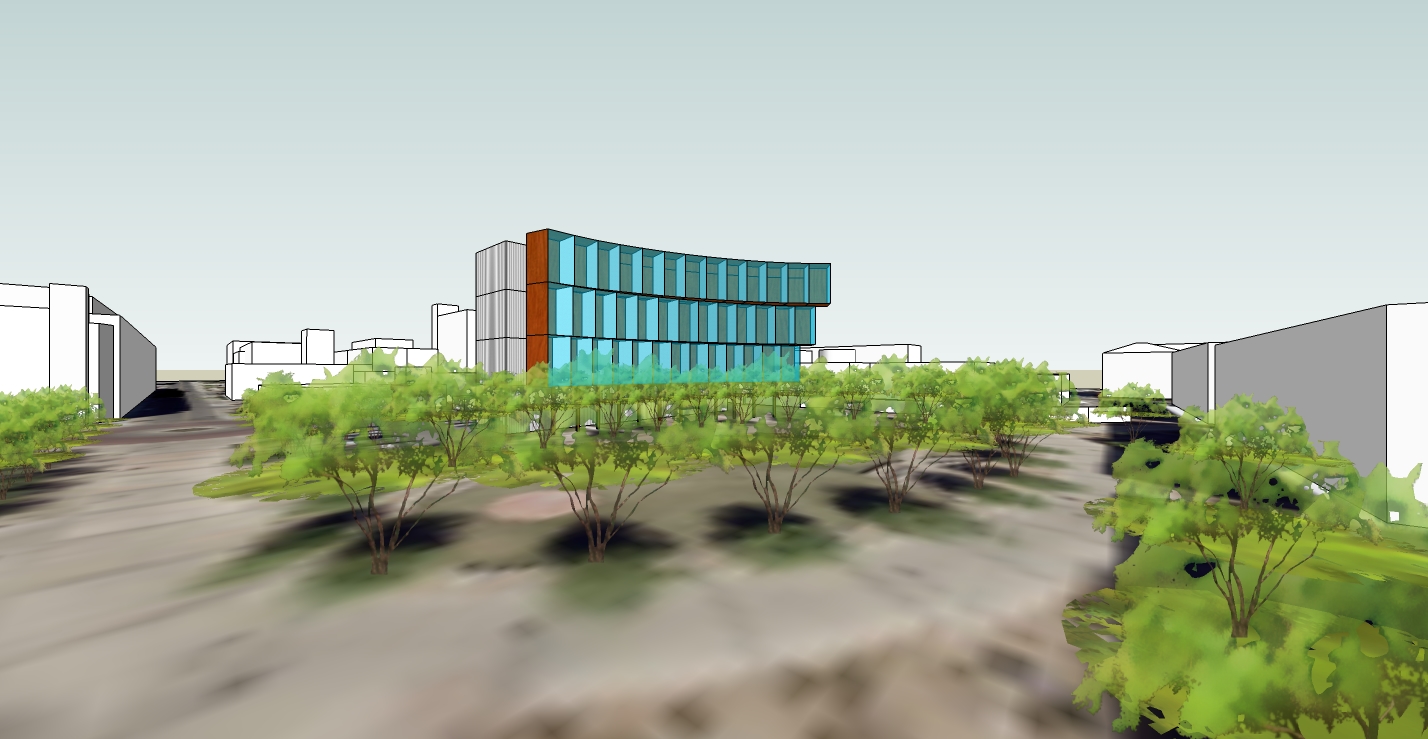 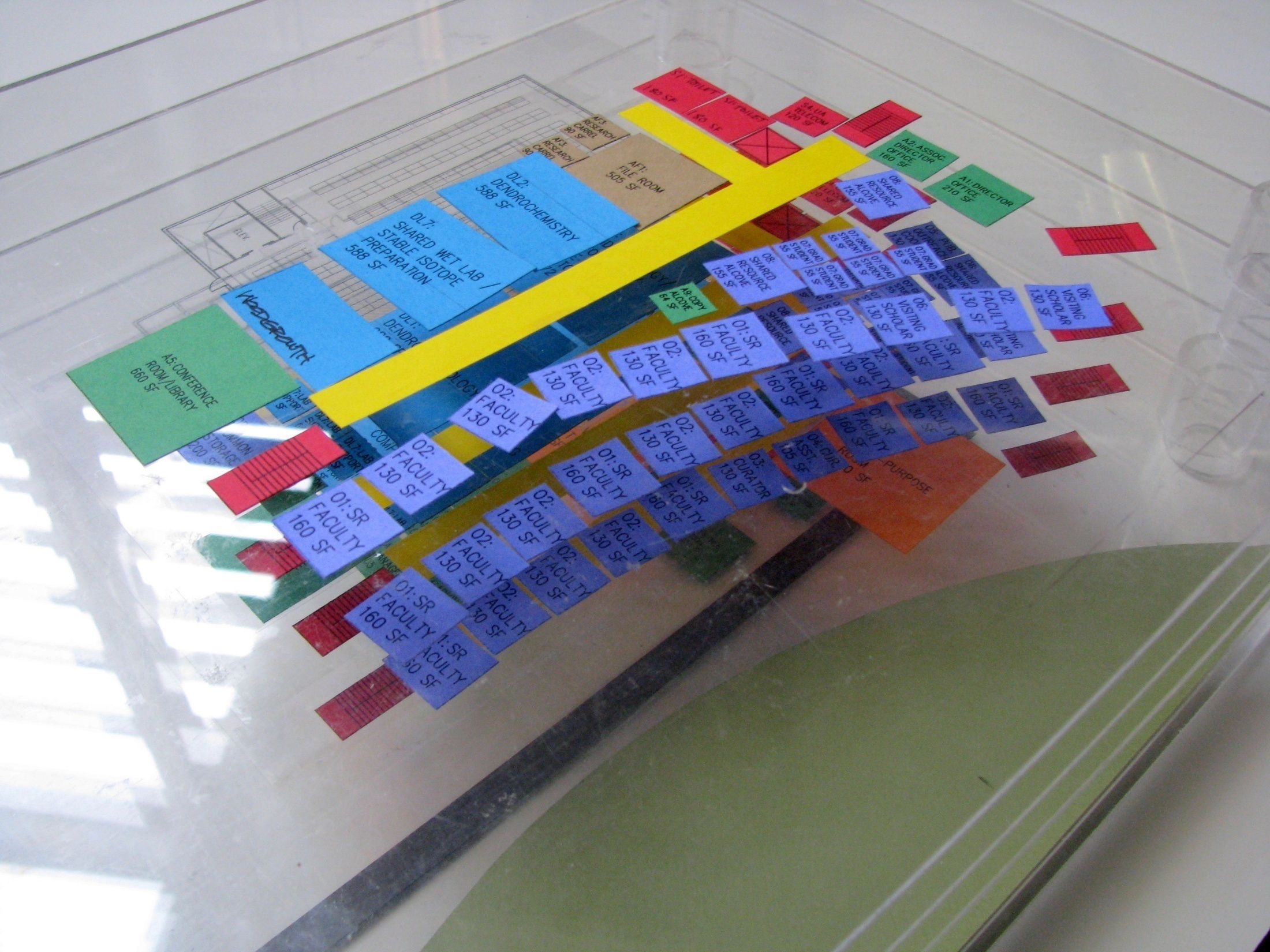 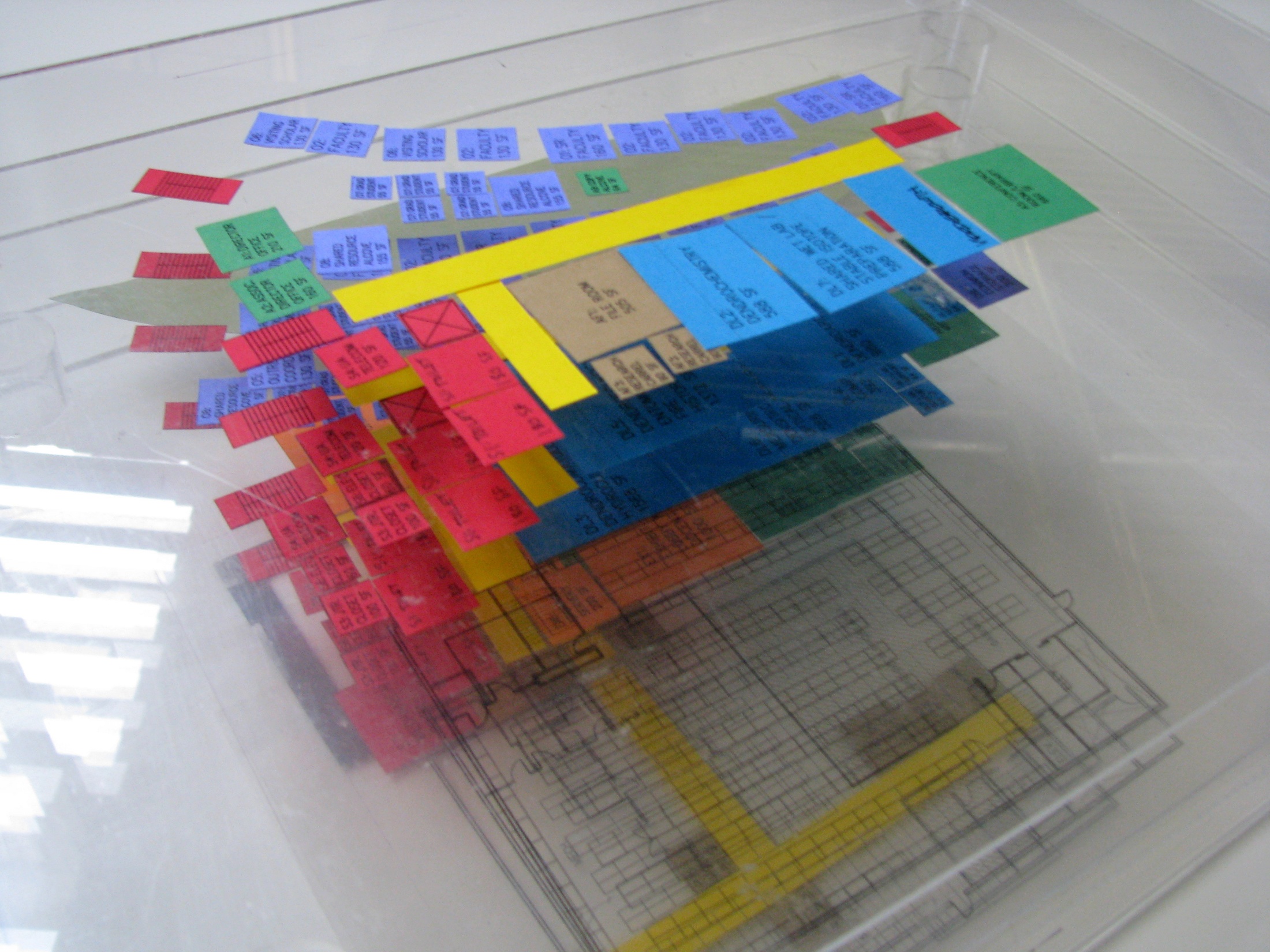 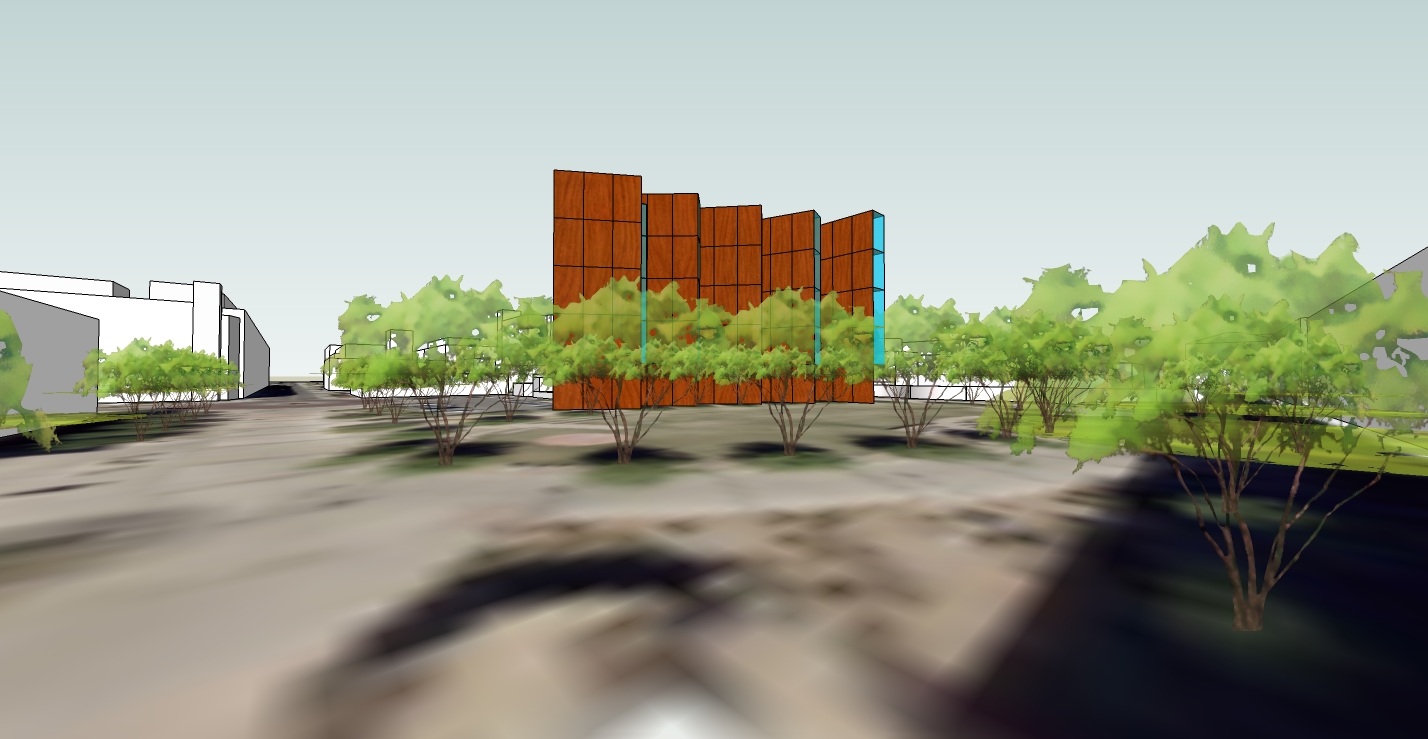 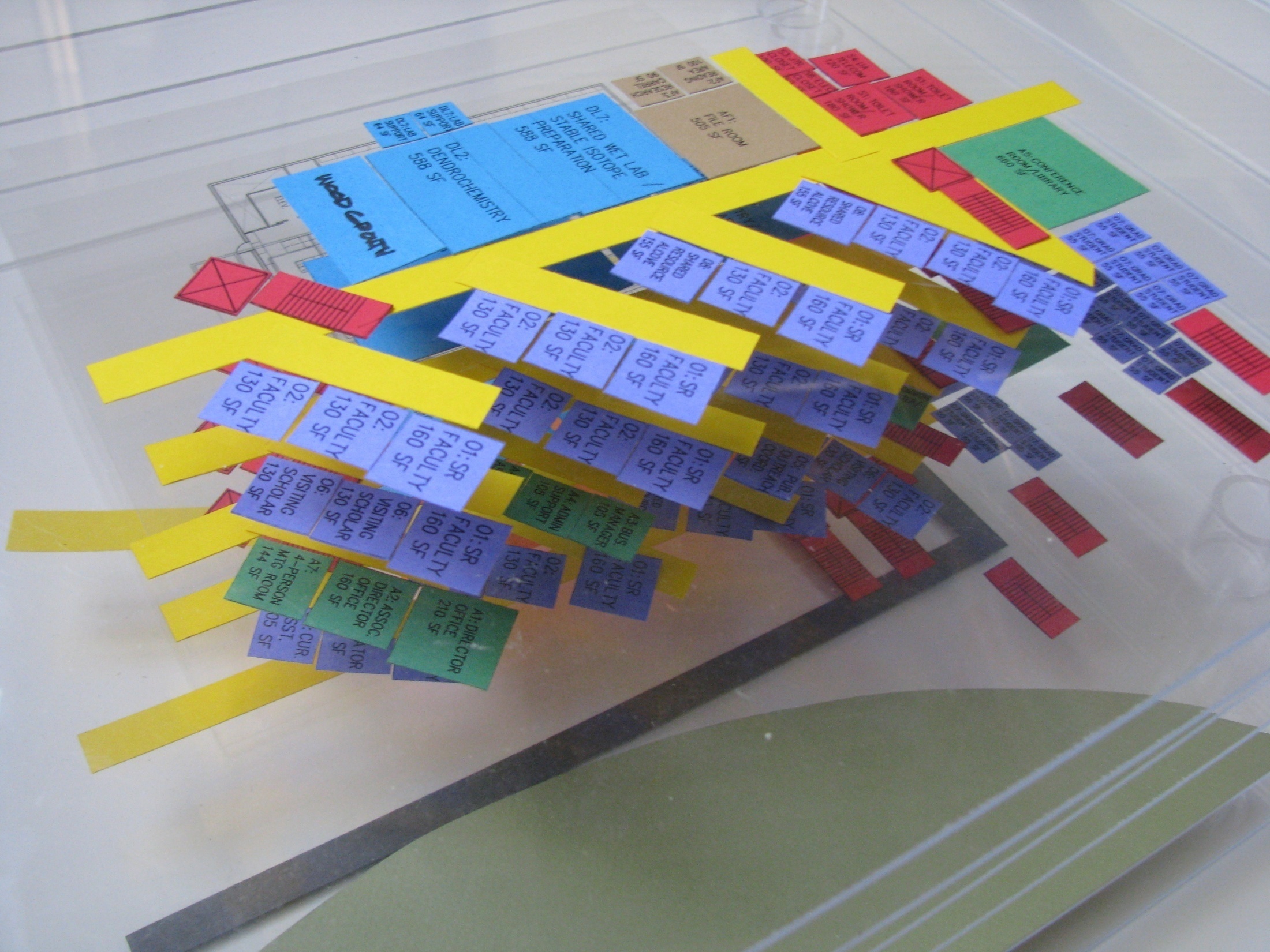 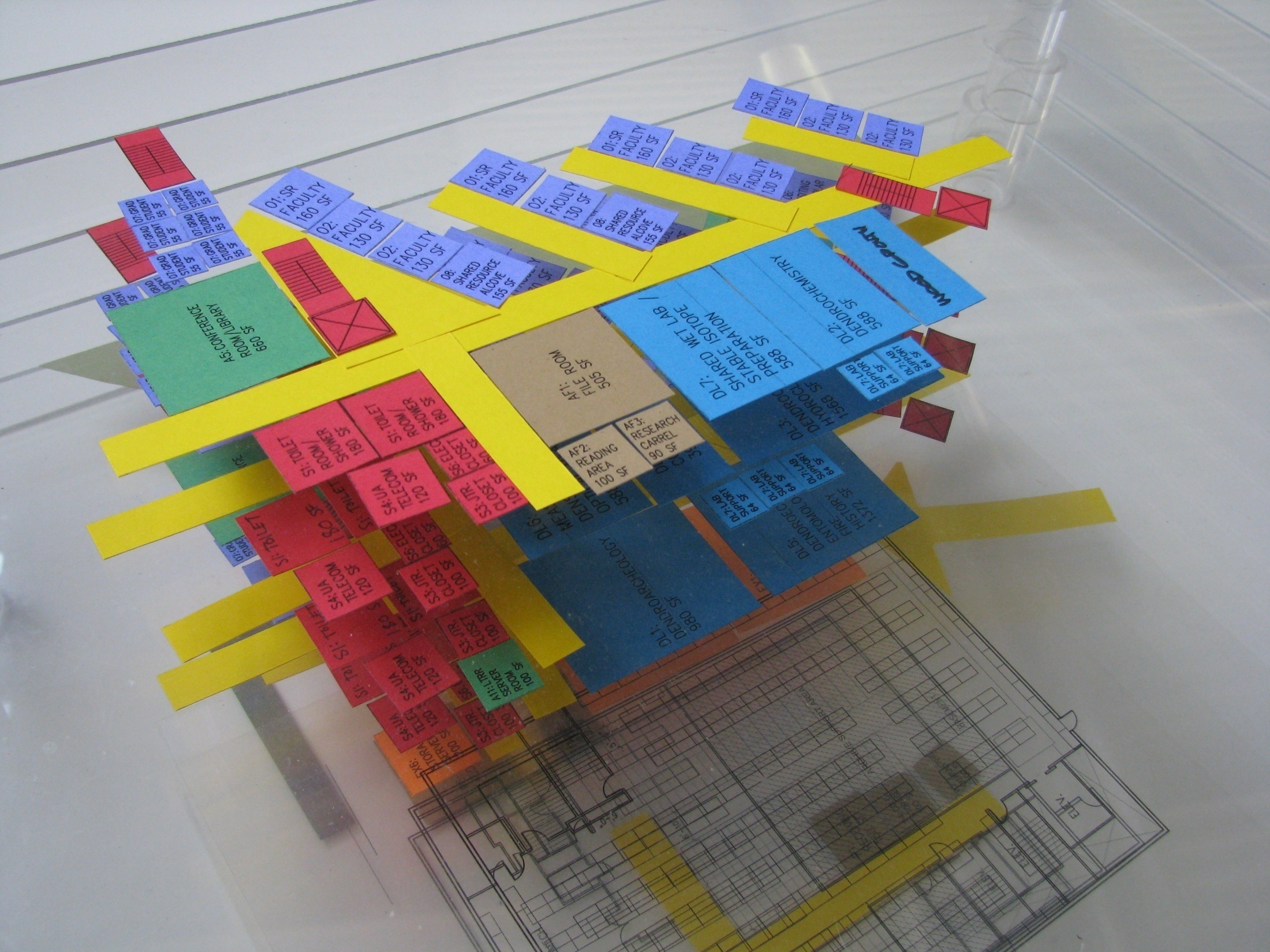 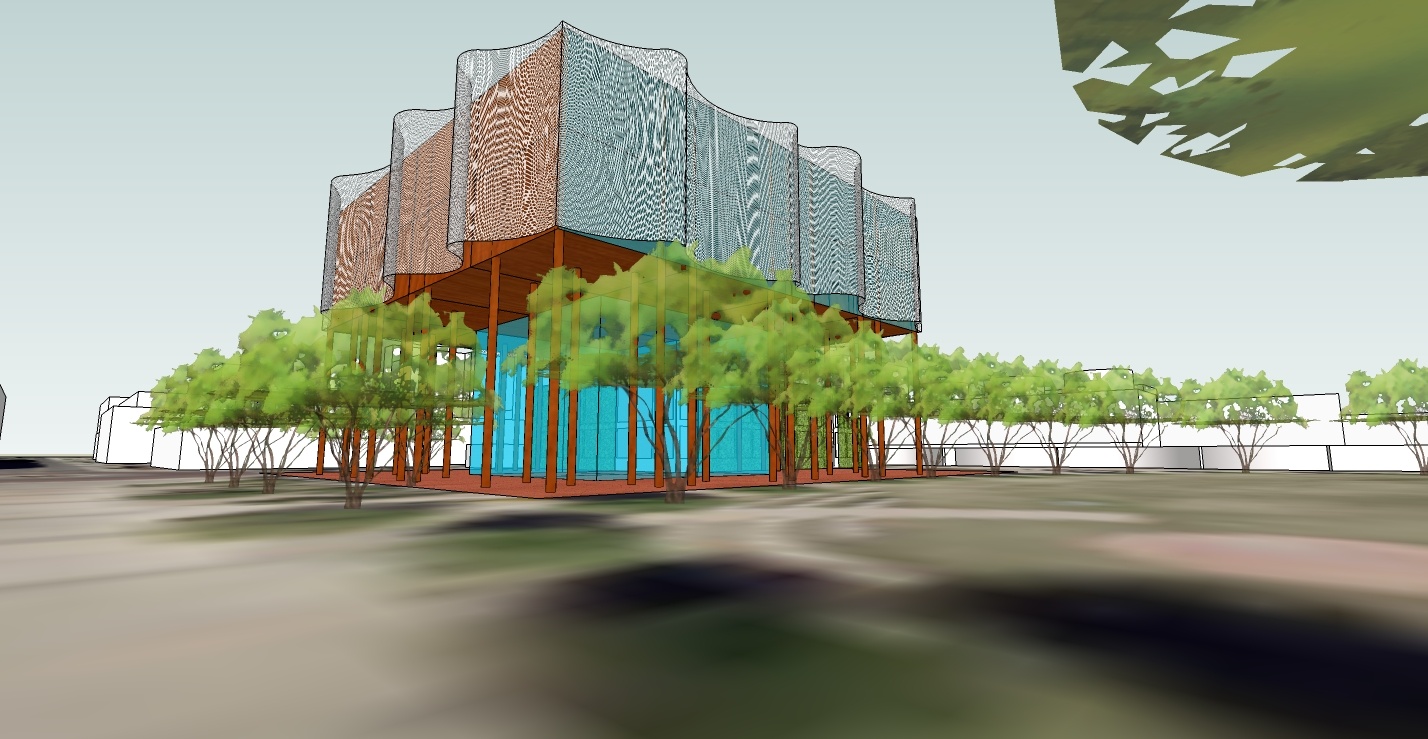 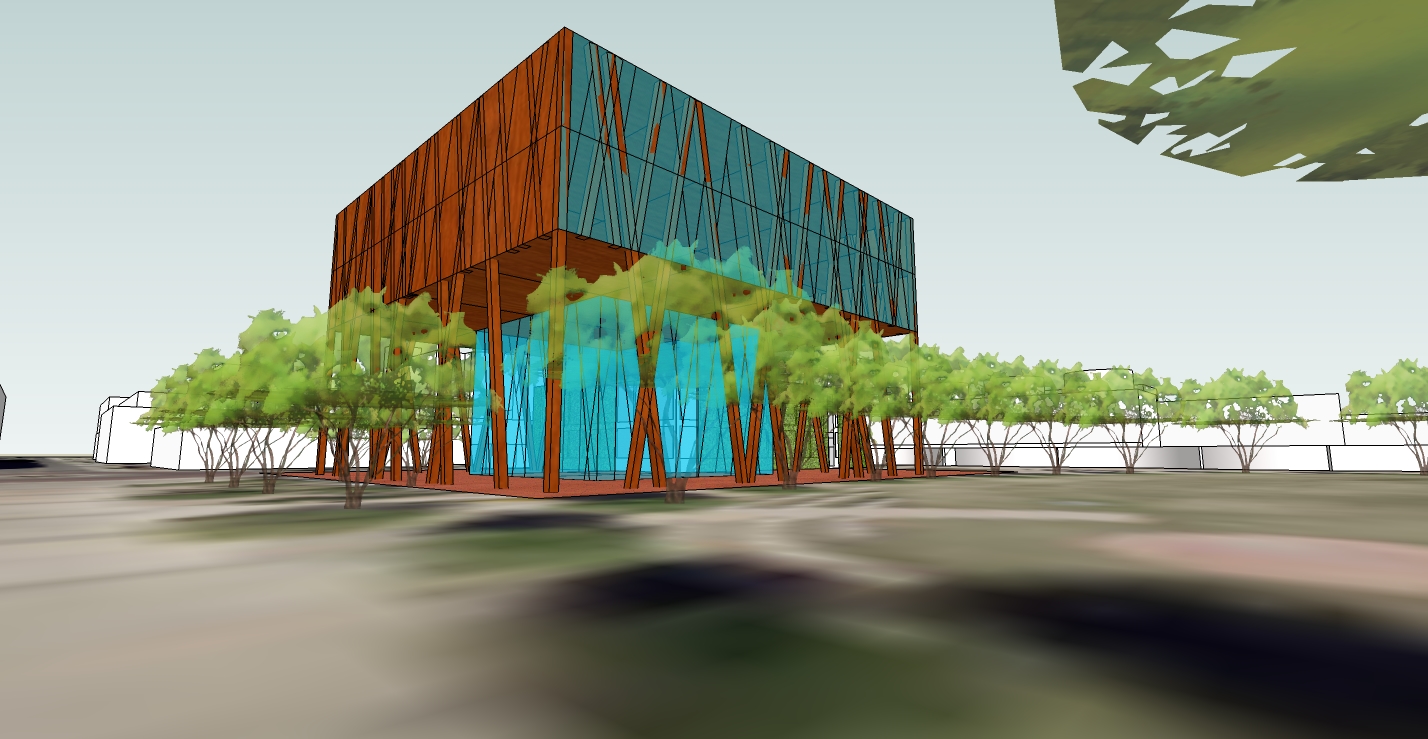 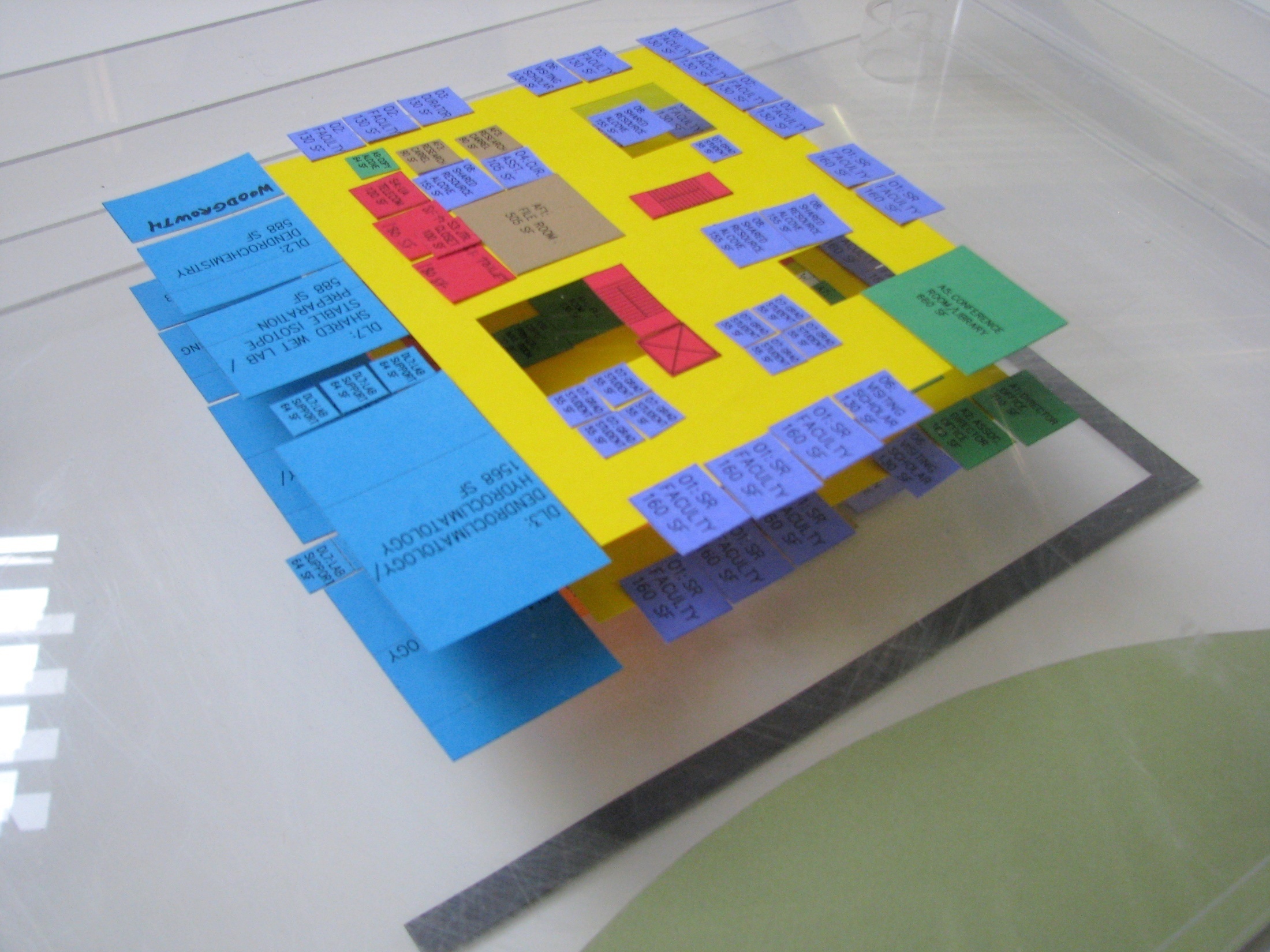 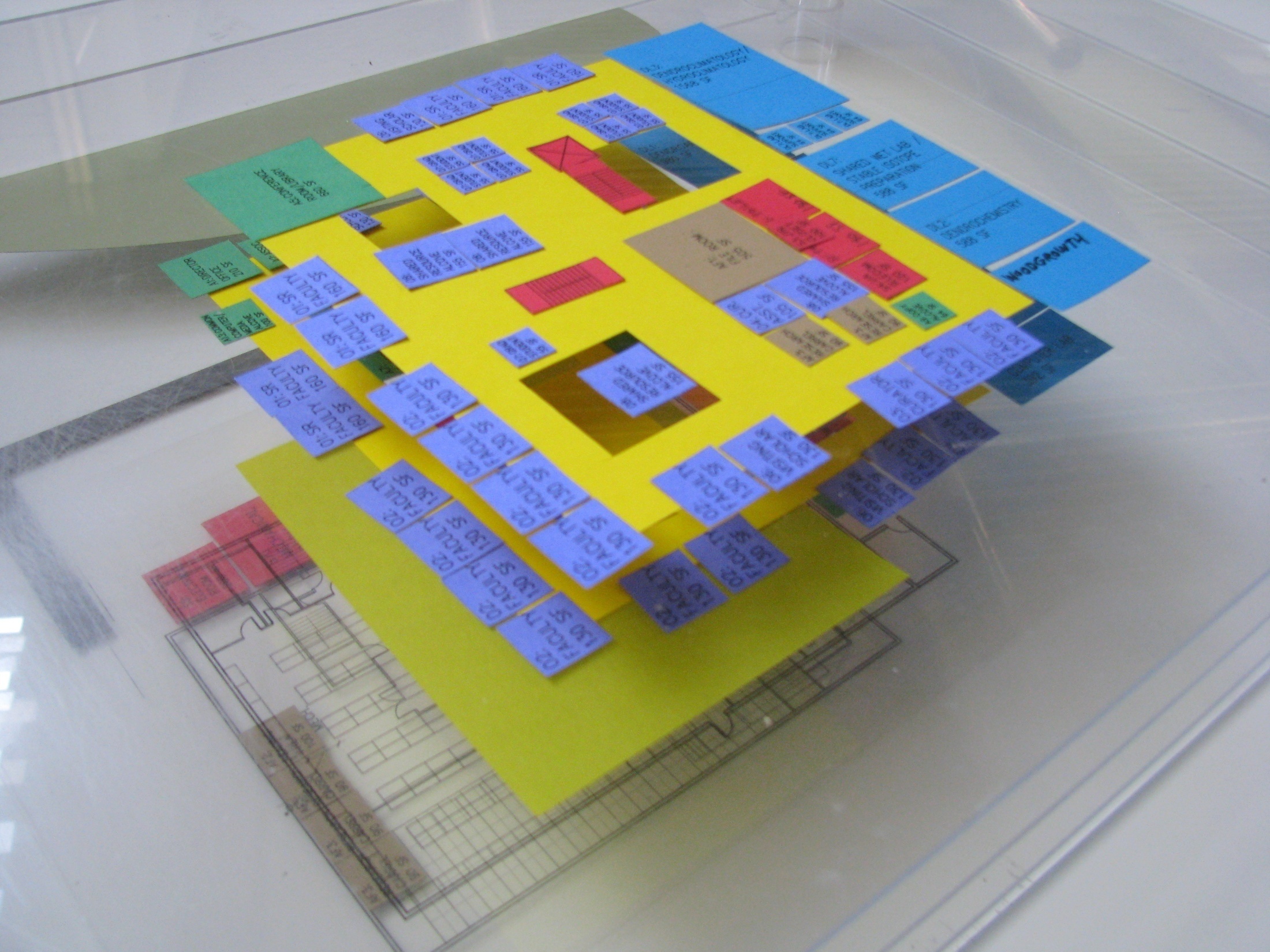 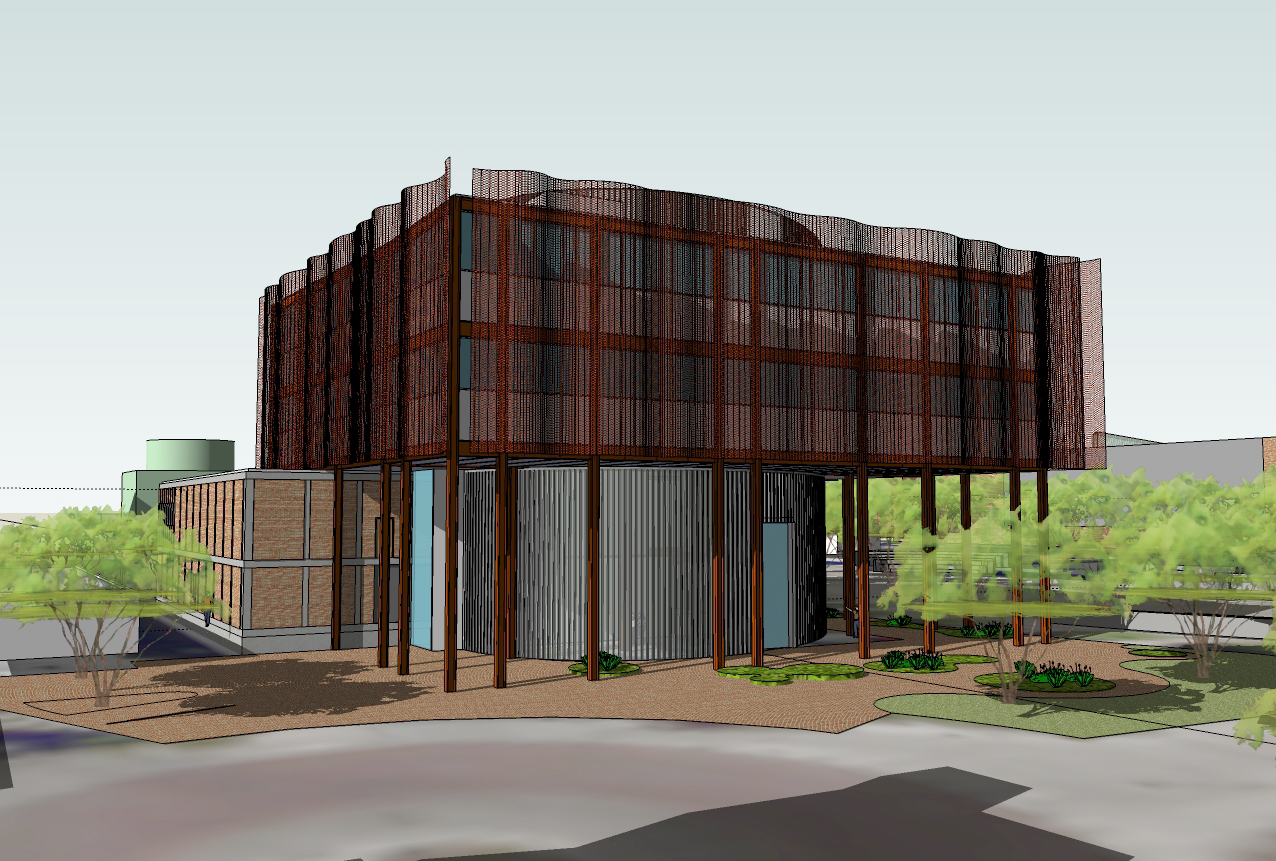 View from Southwest
Second Level
Third Level
Fourth Level